القرآن الكريم
القرآن الكريم
القرآن الكريم(لغة)
مشتق
غير مشتق
الإشتقاق إما أن يكون من:
قرن : وهو على معنيين
الأول : من القرآئن.
الثاني : من الضم.

قرأ : وهو على معنيين
الأول : من القراءة
الثاني : من التلاوة
فهو اسم علم دال على كلام الله المنزل على رسول الله –صلى الله عليه وسلم- بحيث لا ينصرف إلى غيره ، ولا يوصف به غيره.
نقول أن الصديق اسم علم لخليفة المسلمين أبي بكر
نقول أن الفاروق اسم علم لخليفة المسلمين عمر بن الخطاب
نقول أن ذي النورين اسم علم لخليفة المسلمين عثمان بن عفان...وهكذا
القرآن الكريم (اصطلاحاً)
هو كلام الله المنزل على محمد-صلى الله عليه وسلم- المتعبد بتلاوته المعجز المكتوب في المصاحف.
ويمكن أن نجمل 
أهم خواص القرآن 
وعناصر تعريفه المشهورة 
في النقاط التالية:
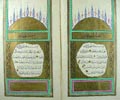 القرآن الكريم هو كلام الله تعالى .
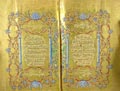 الذي نزل به الروح الأمين .
الذي نزل به الروح الأمين .
نزل على قلب رسول الله محمد -صلى الله عليه وسلم-  .
نزل بألفاظه العربية ، ومعانيه الحقة .
ليكون حجة للرسول على أنه رسول الله .
وليكون دستورا للناس يهتدون به .
وقربة يتعبدون بتلاوته .
وهو المدون بين دفتي المصحف .
المبدوء بسورة الفاتحة والمختوم بسورة الناس .
المنقول إلينا بالتواتر كتابة ومشافهة جيلا عن جيل
الإعجاز والتحدي
المرحلة الأولى : الإتيان بمثل القرآن
قُلْ لَئِنِ اجْتَمَعَتِ الْإِنْسُ وَالْجِنُّ عَلَى أَنْ يَأْتُوا بِمِثْلِ هَذَا الْقُرْآَنِ لَا يَأْتُونَ بِمِثْلِهِ وَلَوْ كَانَ بَعْضُهُمْ لِبَعْضٍ ظَهِيرًا (88)الإسراء
الإعجاز والتحدي
المرحلة الثانية : الإتيان بعشر سور مفتريات من مثل القرآن
أَمْ يَقُولُونَ افْتَرَاهُ قُلْ فَأْتُوا بِعَشْرِ سُوَرٍ مِثْلِهِ مُفْتَرَيَاتٍ وَادْعُوا مَنِ اسْتَطَعْتُمْ مِنْ دُونِ اللَّهِ إِنْ كُنْتُمْ صَادِقِينَ (13) هود.
الإعجاز والتحدي
المرحلة الثالثة : الإتيان بسورة مثل سورالقرآن
أَمْ يَقُولُونَ افْتَرَاهُ قُلْ فَأْتُوا بِسُورَةٍ مِثْلِهِ وَادْعُوا مَنِ اسْتَطَعْتُمْ مِنْ دُونِ اللَّهِ إِنْ كُنْتُمْ صَادِقِينَ (38) يونس
الإعجاز والتحدي
المرحلة الرابعة : الإتيان بسورة من مثل سورالقرآن
وَإِنْ كُنْتُمْ فِي رَيْبٍ مِمَّا نَزَّلْنَا عَلَى عَبْدِنَا فَأْتُوا بِسُورَةٍ مِنْ مِثْلِهِ وَادْعُوا شُهَدَاءَكُمْ مِنْ دُونِ اللَّهِ إِنْ كُنْتُمْ صَادِقِينَ (23) البقرة
محفوظ من أي تغيير أو تبديل
مصداق قول الله سبحانه فيه : (إِنَّا نَحْنُ نَزَّلْنَا الذِّكْرَ وَإِنَّا لَهُ لَحَافِظُونَ (9)) الحجر.
*_ القرآن الكريم هو كلام الله تعالى .                                            
*_ الذي نزل به الروح الأمين .
*_ على قلب رسول الله محمد -صلى الله عليه وسلم-  .
*_ بألفاظه العربية ، ومعانيه الحقة .
*_ ليكون حجة للرسول على أنه رسول الله .
*_ ودستورا للناس يهتدون به .
*_ وقربة يتعبدون بتلاوته .
*_ وهو المدون بين دفتي المصحف .
*_ المبدوء بسورة الفاتحة والمختوم بسورة الناس .
*_ المنقول إلينا بالتواتر كتابة ومشافهة جيلا عن جيل .
*_ المعجز والمتحدَى به.
*_ محفوظ من أي تغيير أو تبديل مصداق قول الله سبحانه فيه : (إِنَّا نَحْنُ نَزَّلْنَا الذِّكْرَ وَإِنَّا لَهُ لَحَافِظُونَ (9)) الحجر.
- الموسوعة العلمية والأدبية ، لقط الدراري من مقتطفات الأنصاري 1،56 .